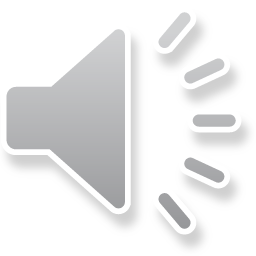 Big data PPT Template
互联网商务工作PPT
汇报人：千库网    汇报时间：XX年 XX月
目录
年度工作概述
ANNUAL WORK SUMMARY
1
工作完成情况
COMPLETION OF WORK
2
CONTENTS
问题细节把控
SUCCESSFUL PROJECT
3
明年工作计划
NEXT YEAR WORK PLAN
4
01
年度工作概述
添加标题
添加标题
添加标题
添加标题
添加标题
添加标题
请输入您的标题
20%
70%
添加标题内容
There are many variations of passages of Lorem Ipsum available but the sufferer alteration in
添加标题内容
There are many variations of passages of Lorem Ipsum available but the suffered alteration in
添加标题内容
There are many variations of passages of Lorem Ipsum available but the suffered  alteration in
添加标题内容
There are many variations of passages of Lorem Ipsum available but the suffered alteration in
90%
50%
请输入您的标题
20%
添加标题内容
There are many variations of passages of Lorem Ipsum available but the have suffered alteration in
添加标题内容
There are many variations of passages of Lorem Ipsum available but the have suffered alteration in
60%
80%
添加标题内容
There are many variations of passages of Lorem Ipsum available but the have suffered alteration in
添加标题内容
There are many variations of passages of Lorem Ipsum available but the have suffered alteration in
90%
请输入您的标题
添加标题内容
添加标题内容
添加标题内容
There are many variations of passages 
of Lorem Ipsum available, but the have suffered alteration in some  form, by humour, or randomized words which  don't believable
There are many variations of passages 
of Lorem Ipsum available, but the have suffered alteration in some  form, by humour, or randomized words which  don't believable
There are many variations of passages 
of Lorem Ipsum available, but the have suffered alteration in some  form, by humour, or randomized words which  don't believable
添加标题内容
KEY WORD
There are many variations of passages 
of Lorem Ipsum available, but the have suffered alteration in some  form, by humour, or randomized words which  don't believable
KEY WORD
KEY WORD
KEY WORD
请输入您的标题
添加标题内容
添加标题内容
添加标题内容
添加标题内容
添加标题内容
There are many variations of passages of Lorem Ipsum available, but the majority suffered.
添加标题内容
There are many variations of passages of Lorem Ipsum available, but the majority suffered.
添加标题内容
There are many variations of passages of Lorem Ipsum available, but the majority suffered.
添加标题内容
There are many variations of passages of Lorem Ipsum available, but the majority suffered.
请输入您的标题
04
01
添加标题内容
添加标题内容
添加标题内容
添加标题内容
There are many  in variations passage of lorem ipsum available but the majority have in slightly
There are many  in variations passage of lorem ipsum available but the majority have in slightly
There are many  in variations passage of lorem ipsum available but the majority have in slightly
There are many  in variations passage of lorem ipsum available but the majority have in slightly
02
03
02
工作完成情况
添加标题
添加标题
添加标题
添加标题
添加标题
添加标题
请输入您的标题
添加标题内容
添加标题内容
添加标题内容
添加标题内容
There are many variations of passages of Lorem Ipsum available, but the majority have suffered alteration in form.
There are many variations of passages of Lorem Ipsum available, but the majority have suffered alteration in form.
There are many variations of passages of Lorem Ipsum available, but the majority have suffered alteration in form.
There are many variations of passages of Lorem Ipsum available, but the majority have suffered alteration in form.
添加标题内容
添加标题内容
添加标题内容
添加标题内容
01
There are many variations passages of lorem ipsum available  majority have suffered
There are many variations passages of lorem ipsum available  majority have suffered
There are many variations passages of lorem ipsum available  majority have suffered
There are many variations passages of lorem ipsum available  majority have suffered
02
03
04
请输入您的标题
添加文本内容
添加文本内容
添加文本内容
添加文本内容
There are many variations passages of lorem ipsum available  majority have alteration
There are many variations passages of lorem ipsum available  majority have alteration
There are many variations passages of lorem ipsum available  majority
There are many variations passages of lorem ipsum available  majority
请输入您的标题
添加文本内容
添加文本内容
添加文本内容
添加文本内容
添加文本内容
添加文本内容
There are many variations
 of passages of lorem
 ipsum available
There are many variations
 of passages of lorem
 ipsum available
There are many variations
 of passages of lorem
 ipsum available
There are many variations
 of passages of lorem
 ipsum available
There are many variations
 of passages of lorem
 ipsum available
There are many variations
 of passages of lorem
 ipsum available
添加文本内容
添加文本内容
添加文本内容
添加文本内容
添加文本内容
添加文本内容
请输入您的标题
添加标题内容
There are many variations of passages but the majority have  suffered alteration in some formby injected.
添加标题内容There are many variations of passages but the majority have  suffered alteration in some formby injected.
添加标题内容
添加标题内容
添加标题内容
There are many variations of passages but the majority have  suffered alteration in some formby injected.
添加标题内容There are many variations of passages but the majority have  suffered alteration in some formby injected.
添加标题内容
添加标题内容
请输入您的标题
添加标题内容
添加标题内容
There are many variations of the a passages lorem ipsum but the majority have suffered  of the alteration in
添加标题内容
添加标题内容
There are many variations of the a passages lorem ipsum but the majority have suffered  of the alteration in
添加标题内容
添加标题内容
There are many variations of the a passages lorem ipsum but the majority have suffered  of the alteration in
添加标题内容
添加标题内容
There are many variations of the a passages lorem ipsum but the majority have suffered  of the alteration in
03
成功案例展示
添加标题
添加标题
添加标题
添加标题
添加标题
添加标题
请输入您的标题
添加标题内容passages but the majority   suffered alteration
添加标题内容passages but the majority   suffered alteration
添加标题内容passages but the majority   suffered alteration
01
03
05
02
04
06
添加标题内容passages but the majority   suffered alteration
添加标题内容passages but the majority   suffered alteration
添加标题内容passages but the majority   suffered alteration
请输入您的标题
添加文本内容There are many variations of passages but the majority alteration
添加文本内容There are many variations of passages but the majority alteration
添加文本内容There are many variations of passages but the majority alteration
添加文本内容There are many variations of passages but the majority alteration
添加文本内容There are many variations of passages but the majority alteration
添加文本内容There are many variations of passages but the majority alteration
请输入您的标题
请在这里输入您的主要叙述内容
请在这里输入您的主要叙述内容
请在这里输入您的主要叙述内容
请在这里输入您的主要叙述内容
请在这里输入您的主要叙述内容
请在这里输入您的主要叙述内容
02
04
输入标题
输入标题
输入标题
输入标题
输入标题
请在这里输入您的主要叙述内容
请在这里输入您的主要叙述内容
请在这里输入您的主要叙述内容
请在这里输入您的主要叙述内容
01
03
05
请输入您的标题
04
01
添加文本内容
添加文本内容
添加文本内容
添加文本内容
There are many  in variations passage of lorem ipsum available but the majority have in slightly
There are many  in variations passage of lorem ipsum available but the majority have in slightly
There are many  in variations passage of lorem ipsum available but the majority have in slightly
There are many  in variations passage of lorem ipsum available but the majority have in slightly
02
03
04
明年工作计划
添加标题
添加标题
添加标题
添加标题
添加标题
添加标题
请输入您的标题
02
01
单击此处输入标题
请在这里输入您的主要叙述内容
请在这里输入您的主要叙述内容
单击此处输入标题
请在这里输入您的主要叙述内容
请在这里输入您的主要叙述内容
单击此处输入标题
请在这里输入您的主要叙述内容
请在这里输入您的主要叙述内容
单击此处输入标题
请在这里输入您的主要叙述内容
请在这里输入您的主要叙述内容
04
03
请输入您的标题
01
单击此处输入标题
请在这里输入您的主要叙述内容
请在这里输入您的主要叙述内容
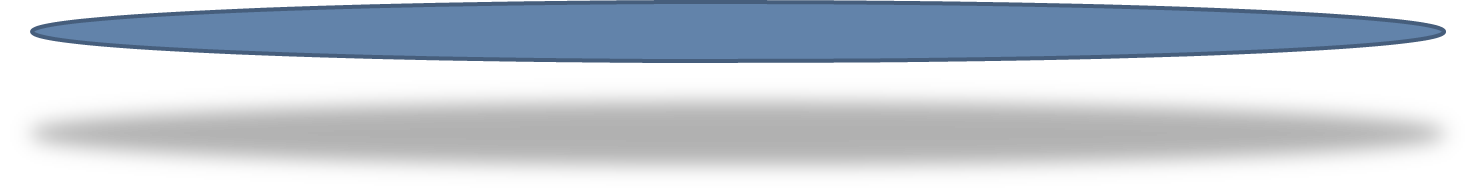 单击此处输入标题
请在这里输入您的主要叙述内容
请在这里输入您的主要叙述内容
02
03
单击此处输入标题
请在这里输入您的主要叙述内容
请在这里输入您的主要叙述内容
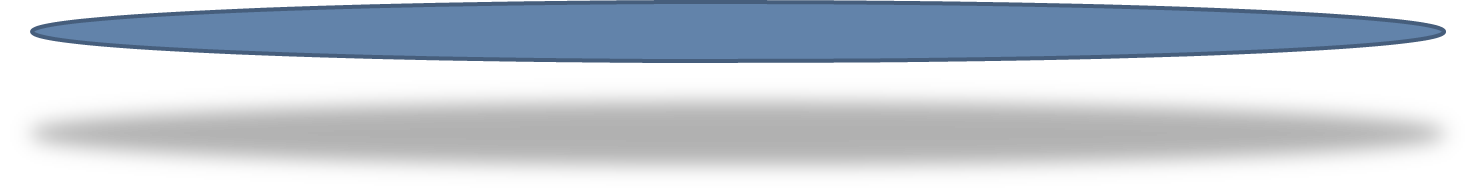 请输入您的标题
示例标题一
示例标题二
您的内容打在这里，或者通过复制您的文本后，在此框中选择粘贴，并选择只保留文字。您的内容
打在这里，您的内容打在这里，或者通过
您的内容打在这里，或者通过复制您的文本后，在此框中选择粘贴，并选择只保留文字。您的内容
打在这里，您的内容打在这里，或者通过
示例标题三
您的内容打在这里，或者通过复制您的文本后，在此框中选择粘贴并选择只保留文字。您的内容
打在这里，您的内容打
请输入您的标题
单击此处输入标题
请在这里输入您的主要叙述内容
请在这里输入您的主要叙述内容
单击此处输入标题
请在这里输入您的主要叙述内容
请在这里输入您的主要叙述内容
02
01
单击此处输入标题
请在这里输入您的主要叙述内容
请在这里输入您的主要叙述内容
单击此处输入标题
请在这里输入您的主要叙述内容
请在这里输入您的主要叙述内容
03
04
Big data PPT Template
感谢您的下载观看！
科技/互联网/大数据/云计算/网络金融ppt模板